«Приключения
Буратино»
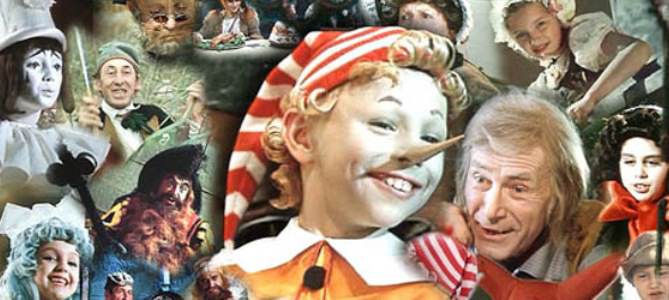 «Приключения Буратино» — советский двухсерийный музыкальный телевизионный фильм по мотивам сказки Алексея Толстого «Золотой ключик, или Приключения Буратино», созданный на киностудии «Беларусьфильм» в 1975 году. Считается культовым. Телепремьера состоялась 1-2 января 1976 года.
В ролях:
Дмитрий Иосифов — Буратино
Татьяна Проценко — Мальвина
Роман Столкарц — Пьеро
Томас Аугустинас — Артемон
Григорий Светлорусов — Арлекин
Николай Гринько — папа Карло
Юрий Катин-Ярцев — Джузеппе
Рина Зелёная — черепаха Тортила
Владимир Этуш — Карабас-Барабас
Ролан Быков — кот Базилио
Елена Санаева — лиса Алиса
Владимир Басов — Дуремар
Баадур Цуладзе — хозяин харчевни трёх пескарей
Съёмочная группа: 
Сценарий Инны Веткиной
Постановка Леонида Нечаева
Главный оператор: Юрий Елхов
Главный художник: Леонид Ершов
Музыка Алексея Рыбникова
Стихи Булата Окуджавы, Юрия Энтина
Роли озвучивали: Алексей Консовский (Говорящий Сверчок), Гарри Бардин (паук)
Песня «Буратино»
Данная композиция очень веселая, и отлично описывает 
главного героя киноленты. Она имеет «заразный» мотив 
благодаря своей ритмичности и удачно написанному тексту.
«Песня фонарщиков»
«Песня фонарщиков» имеет умиротворяющий характер.
Спокойная тональность заставляет глубоко задуматься. 
Смысл песни таков: даже в чем-то темном, плохом можно
 найти согревающий душу лучик света.
«Песня папы Карло»
Эта песня, главная идея которой – родительская любовь, 
запоминается своим спокойствием.
Песня кукол «Страшный Карабас»
Данная песня одновременно и страшная и веселая, намекая на 
то, что Карабас-Барабас и жуткий, и глупый.
«Песня Дуремара»
Позволяет охарактеризовать хитреца Дуремара. Части песни 
с участием лягушек очень задорна.
«Песня-танец лисы Алисы и кота Базилио»
Вся песня пропитана хитростью и высмеиванием «дураков»
«Песня Карабаса-Барабаса»
Песня показывает насколько жадный и беспощадный 
Карабас-Барабас и насколько измученные его подданные.
«Песня Пауков и Буратино»
Ярко выражено озорство Буратинои некое бесстрашие.
Песня «Поле чудес»
Снова показана сверхжадность этой пары воришек.
«Песня черепахи Тортилы»
Подчеркивает мудрость черепахи
«Песня Пьеро»
Самая мелодичная композиция на мой взгляд. От нее веет 
теплом и любовьюю
Мне понравилась 
песня Пьеро, так как
она очень милая. 
Меня всегда
 интересовали
 любовные истории
Если бы мне предложили 
сняться в этом мюзикле, я
бы выбрала роль 
Мальвины, так как она 
справедливая, вежливая, 
красивая и добрая.
Работу выполнила:Исламова АринаМБОУ СОШ №7 г.Туймазы